MALLINNUS: Kummiperhetoimintaalaikäisinä Suomeen yksin tulleille nuorille
Funlayo Vesajoki
Työntekijälle
”Työ tekijäänsä opettaa”, eli kummiperhetoiminnan koulutukset voi pitää ytimekkäänä.
Toimintaan tulevat ovat kaikki yksilöitä, ei vain kulttuurinsa edustajia. Nopea toimintaan pääsy ja tutustuminen on hyödyllisempää kuin laaja tai yksityiskohtainen koulutus.
Aikaa pitää viettää sekä nuorten, että perheiden kanssa.
Aikaa kannattaa viettää eri kombinaatioissa, yksitellen, isossa ryhmässä, pikku ryhmissä, tai pareittain.
Yhdessä vietetty aika informoi työntekijää vapaaehtoisten ja yksittäisten nuorten tarpeista. Aina kun mahdollista, kannattaa tavata henkilön kotona.
Kotivierailut eivät ole tarkistuskäyntejä, vaan tila, jossa luodaan yhdessä yhteisöllisyyttä.
Kotivierailuissa tulee juteltua kaikenlaisista kuulumisista, sen yhteydessä nousee orgaanisesti ja luontevasti kysymykset, pohdinnat ja oivallukset. 
Koulutuksessa esitetyt toimintaperiaatteet tulee sisäistettyä kotivierailuissa paremmin ja työntekijä voi räätälöidä tietoa yksilöllisiin tarpeisiin. Tieto tulee oikea-aikaisesti.
Työntekijä vierailee perheiden luona perheille sopivilla aikaväleillä, mutta ei ”säästä” vierailuja vain niihin hetkiin kun on ongelmia. 
Sopivalla aktiivisella yhteydenpidolla nuoriin ja vapaaehtoisiin kasvatetaan onnistumisia ja toiminnan mielekkyyttä.
Työntekijälle
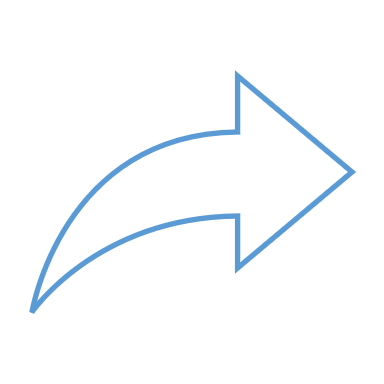 Yhteisölliset illat
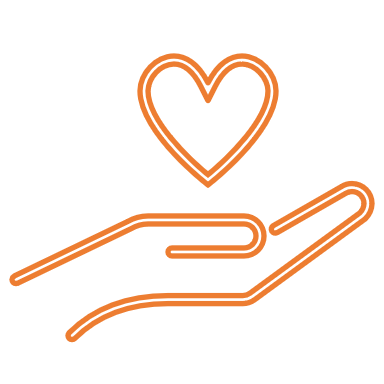 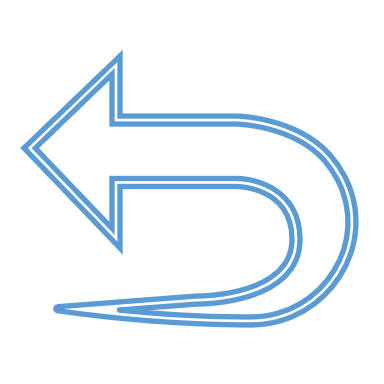 Rinnallakulku
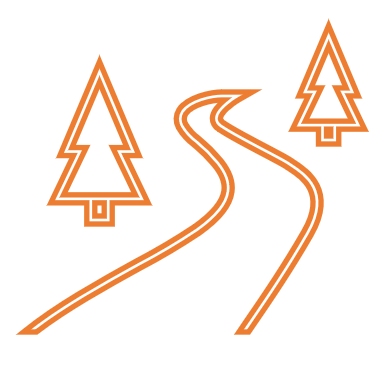 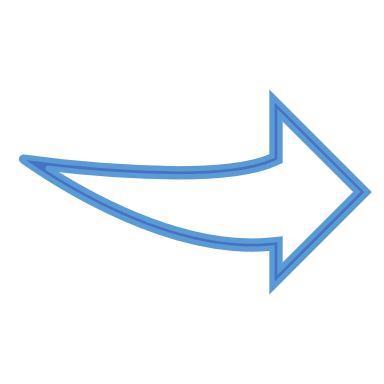 Pohjatyö
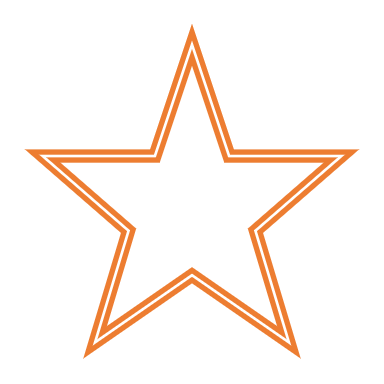 Perheille
Perheille
Koulutus tai perehdytys. Koulutus ei sitouta toiminnan aloittamiseen.
Toiminnan aloittaminen.
Jokainen nuori on yksilö.
Saat työntekijän tuen sinulle sopivassa määrin.
Vapaaehtoisen oikeudet ja velvollisuudet.
Perheen kannattaa olla itse aktiivinen yhteydenottaja nuoreen päin.
Yleisiä kysymyksiä: puhuuko nuori suomea? olemmeko liian tavallisia? Mitä tapahtuu, jos emme tule toimeen?
Olethan matalalla kynnyksellä yhteydessä minuun, yhdessä löydämme vastaukset ja jaamme ilon aiheet!
Nuorille
Aikataulut
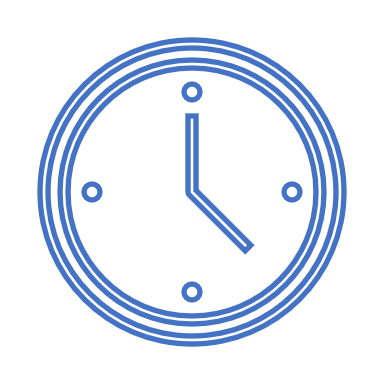 Ole oma-aloitteinen
Minun tuki
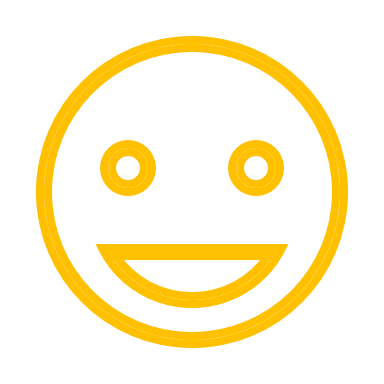 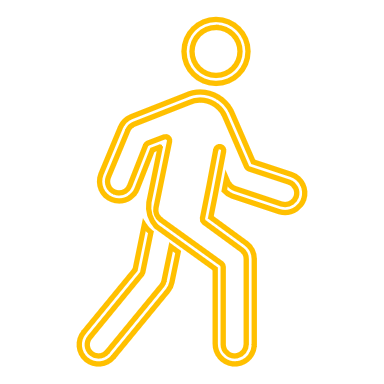 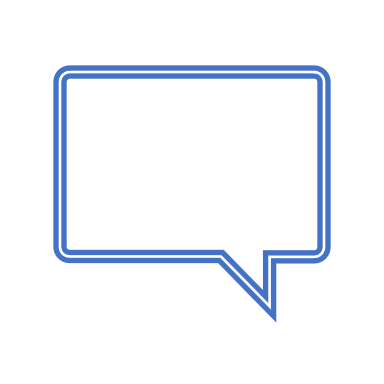 Sinä
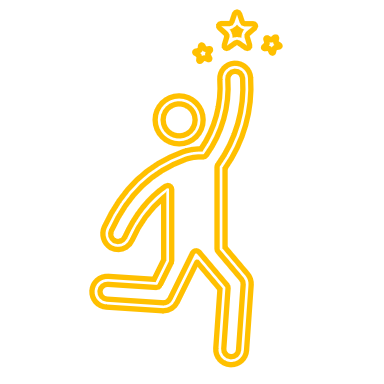 Kysy rohkeasti
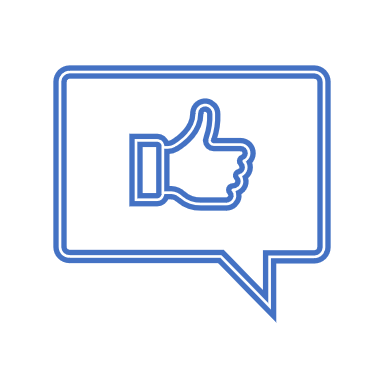 Perheen tuki
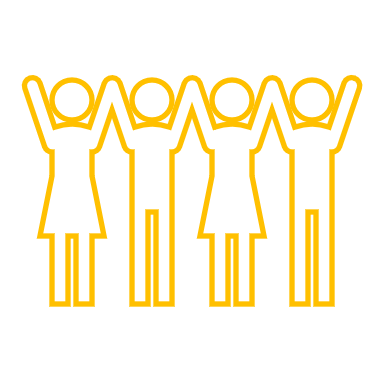 Tästä tulee hyvä!
Nuorille
Voit soittaa, lähettää viestiä ja laittaa ääniviestiä minulle. Voimme tavata sinun luona tai kahvilassa, käydä kävelyllä ja keskustella suomalaisesta kulttuurista ja perheistä. En ole sosiaalityöntekijä.
Perhe on innoissaan ja iloinen että, saavat juuri sinut perheensä mukaan. Suomalaiset ovat rehellisiä ja arvostavat sinun rehellisyyttä. Perhe haluaa tukea ja kannustaa sinua ja tehdä mukavia asioita yhdessä: syödä, ulkoilla, pelailla ja jutella.
Kysymysten kysyminen on hyvä juttu! Voit aina soittaa minulle, tai kysyä suoraan perheeltä. Voit kysyä miksi perhe saunoo aina lauantaina tai mitä he tekevät viikonloppuna, tai mitä heidän mielestä sinun kannattaa tehdä opiskeluissa.
Suomalaiset ovat täsmällisiä. He tykkäävät, että tullaan ajoissa tapaamiseen ja pidetään kiinni sovituista asioista. Jos et pääse tulemaan, ilmoita perheelle ajoissa, eli nopeasti! 
Perhe tykkää, kun myös sinä teet aloitteen. Se kertoo heille, että sinäkin olet heistä kiinnostunut. Lähetä vaikka viesti tai piristävä kuva, ehdota tapaamista tai kutsu sinun luokse kylään.
Pääset oppimaan paljon suomalaisesta kulttuurista perheen kanssa. Opit, miten Suomessa toimitaan ja saat paljon ”hiljaista tietoa”. Perhe haluaa oppia sinultakin uusia asioita. Tästä tulee hyvä!